Proposed Placement of Photovoltaic “Solar” Shelters
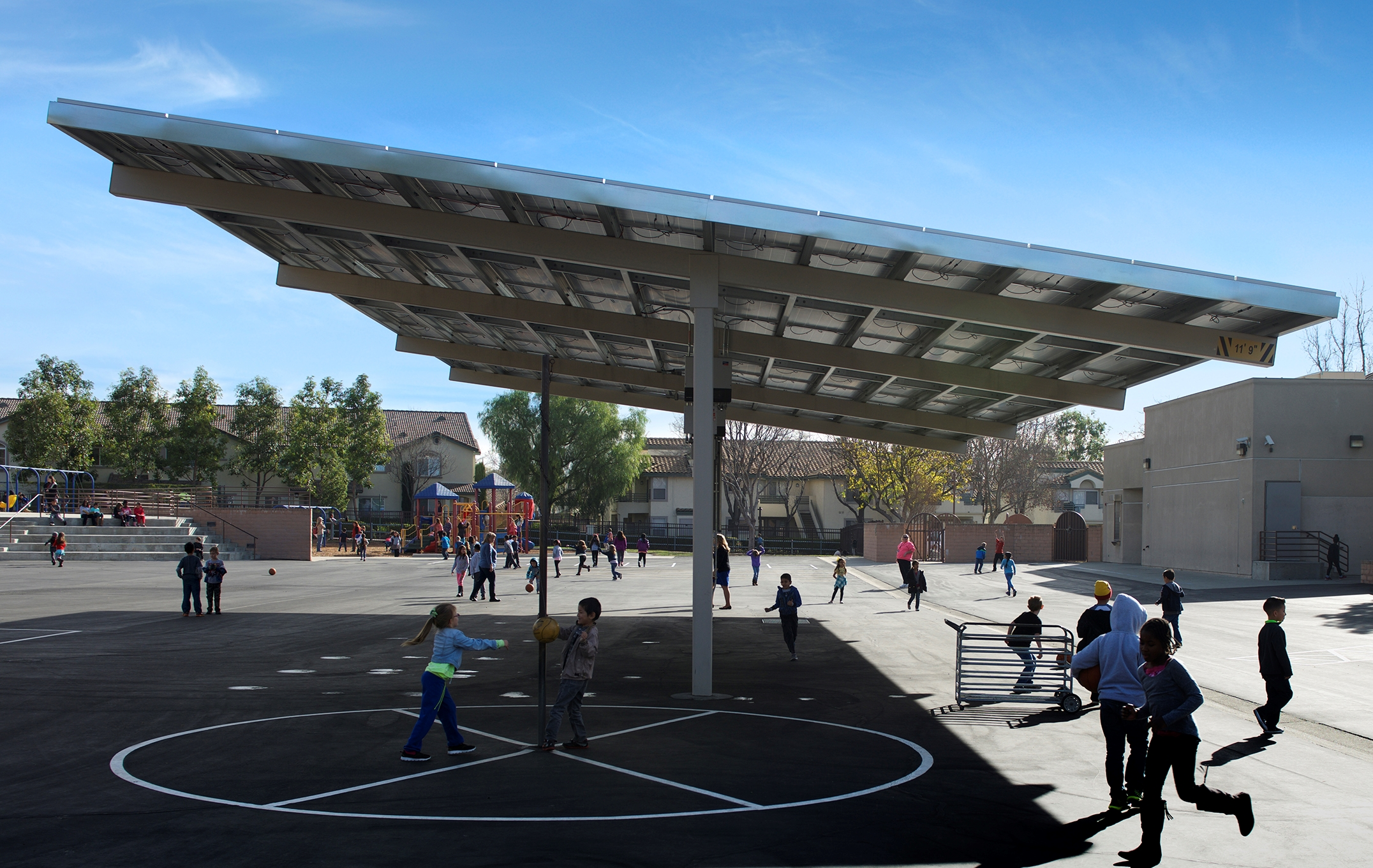 Fullerton School District
Board of Education Meeting
March 12, 2019
What’s Our Why?
Need to replace aging lunch shelters
Need additional parking at the District Office
Need larger lunch shelters at various schools
Reducing future electric utility bills
Better for the environment
Will create shaded areas for outdoor learning
       and recess
7.    District is receiving over $4.5 million in lunch, 
       shade, and parking shelters at no cost
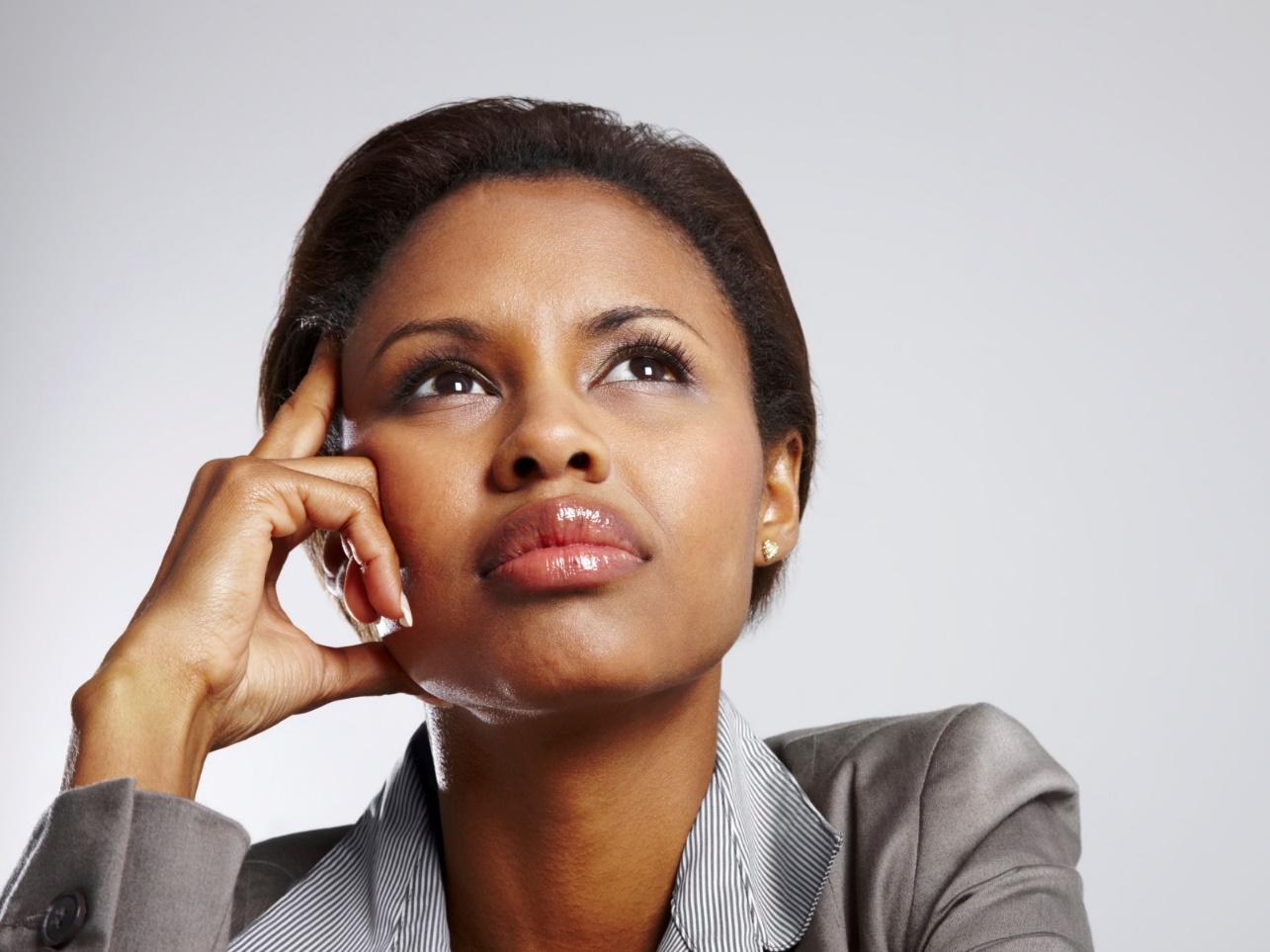 Remove Aging Lunch Shade Shelters
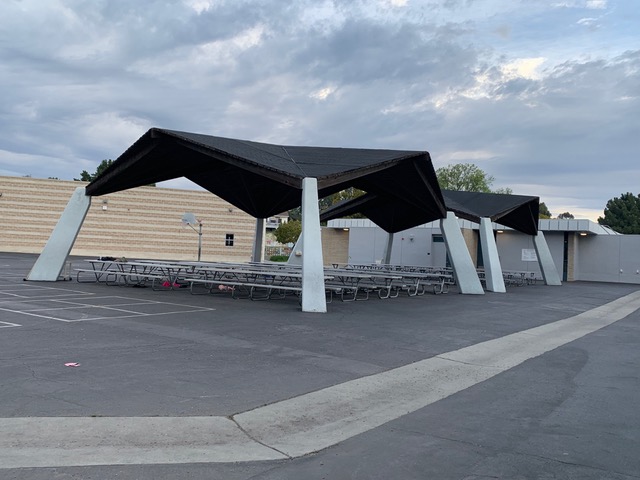 Remove 10 of our 14 aging lunch shelters at:
Pacific Drive (3)
Richman (3)
Rolling Hills (2)
Sunset Lane (2)

Cost to remove 10 aging lunch shelters $400,000 – No cost to the District
Lunch Shade Shelters
New Lunch Shelters at:
Pacific Drive
Richman
Rolling Hills
Sunset Lane
Hermosa (Larger)
Maple (Larger)
Raymond (Larger)


Cost to build these structures-$1.6 Mil-No cost to the District
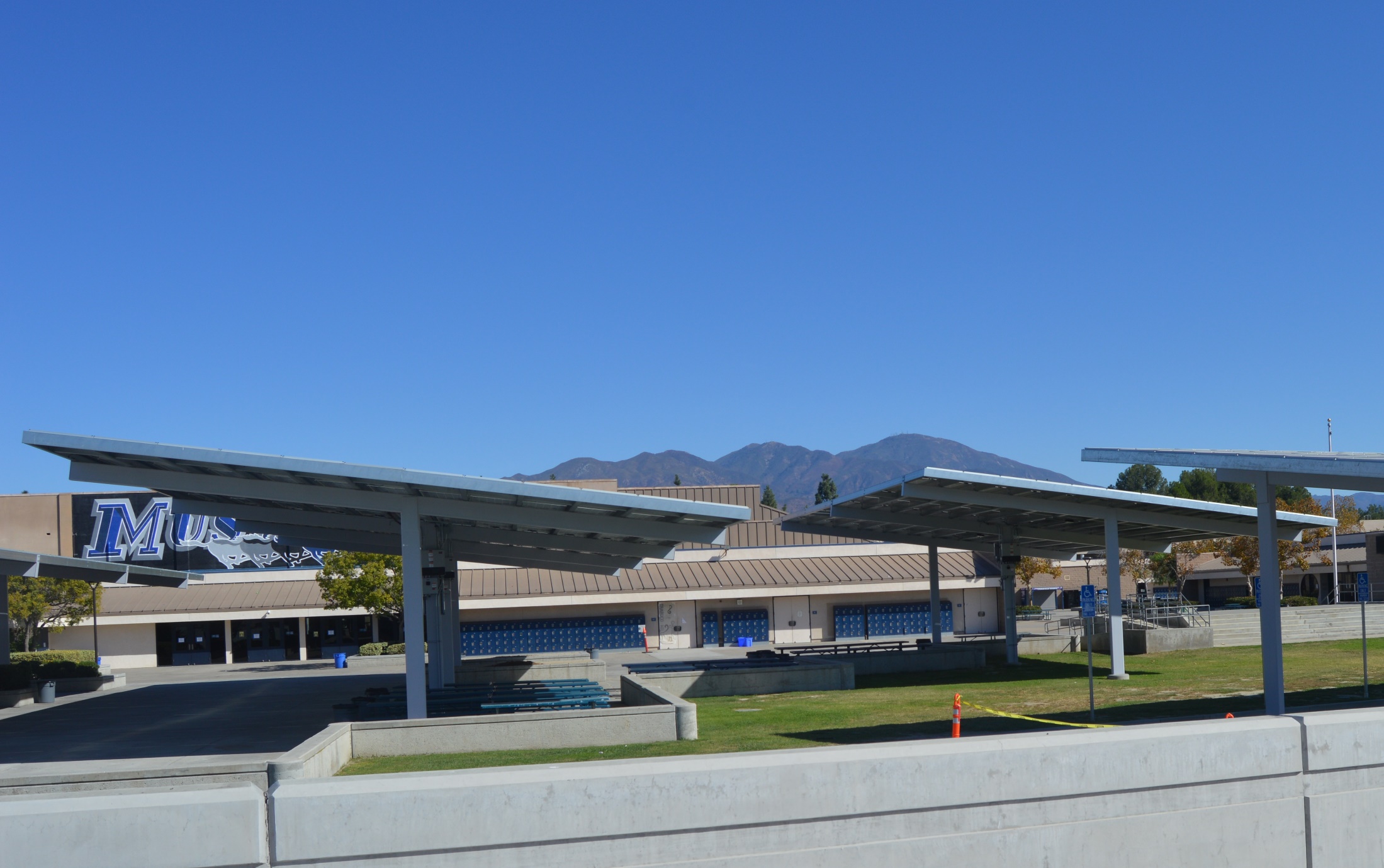 Blacktop Shade Shelters
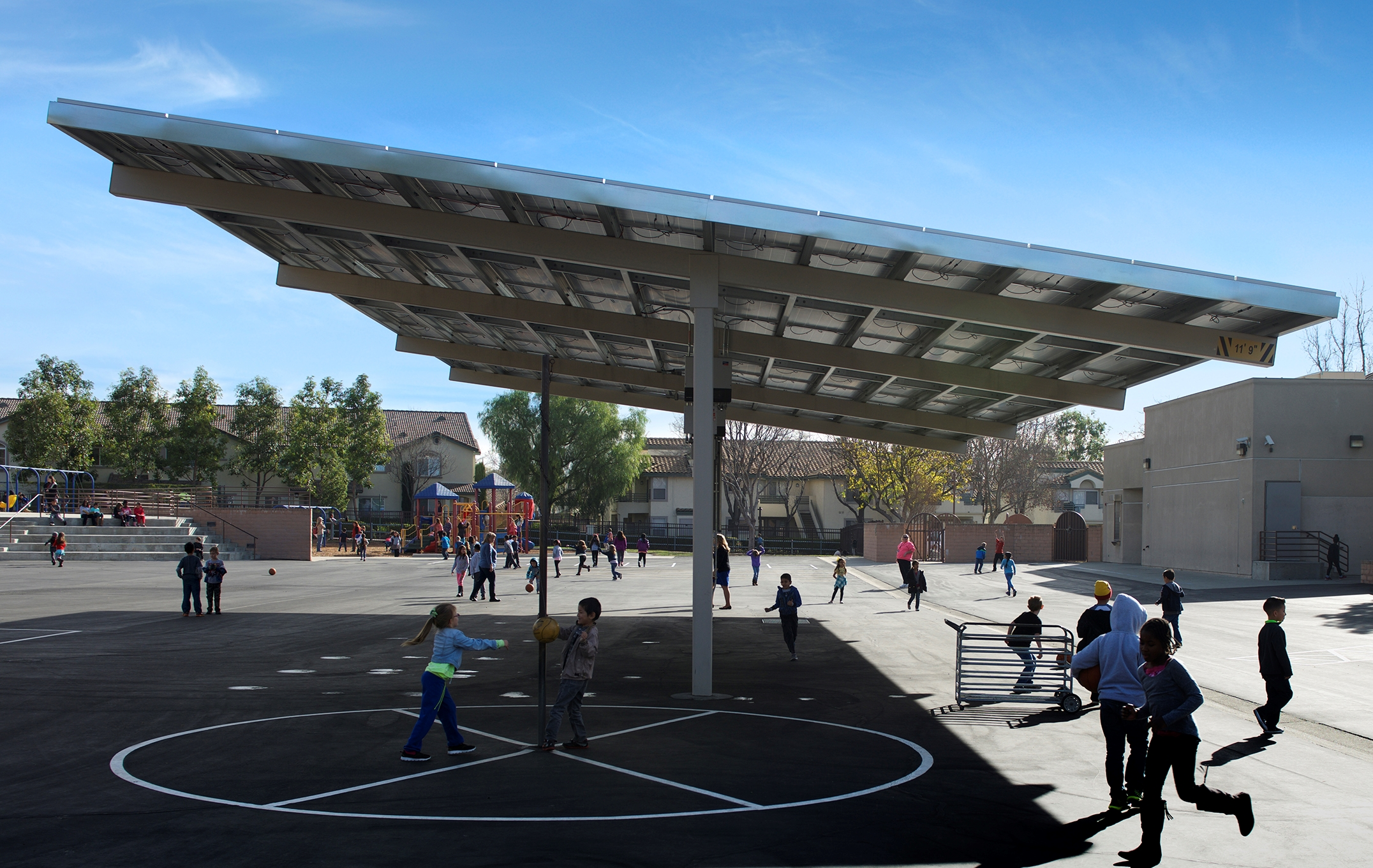 New Blacktop Shade Shelters at:
Acacia
Maple
Nicolas
Orangethorpe
Rolling Hills
Valencia Park
Woodcrest

Cost to build these structures-$0.6 Mil-No cost to the District
New Field Shade Shelters at:
Acacia
Beechwood
Commonwealth
Pacific Drive
Fern
Golden Hill
Ladera Vista
Laguna Road
Nicolas
Parks
Raymond
Sunset Lane
Valencia Park

Cost to build these structures-$1.2 Mil-No cost to the District
Field Shade Shelters
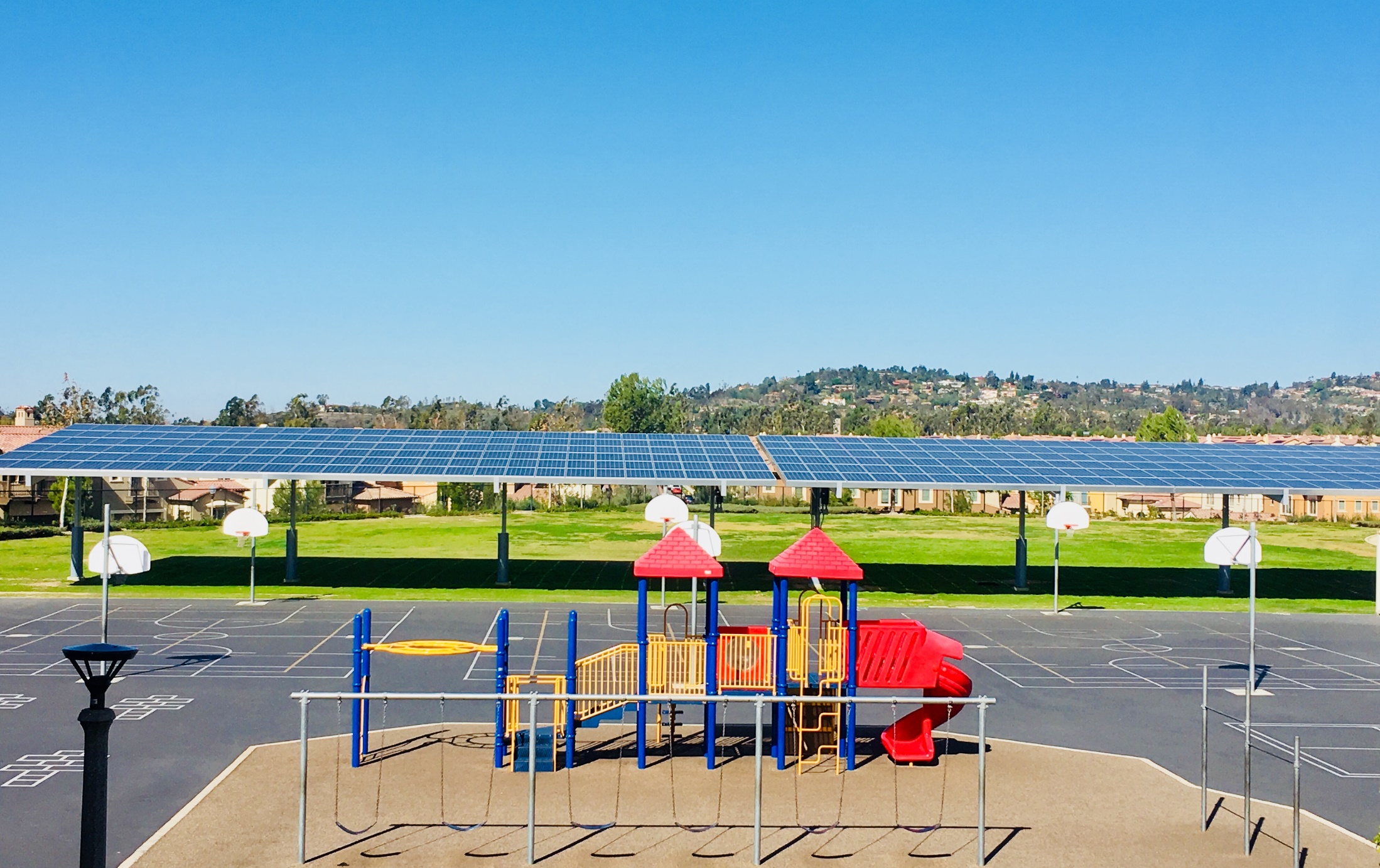 Parking Shade Shelters
New Parking Lot Shade Structure and EV Charging Stations:
District Office
Fisler
Richman

New Parking Lot
District Office

Cost to build these structures-$0.7 Mil-No cost to the District
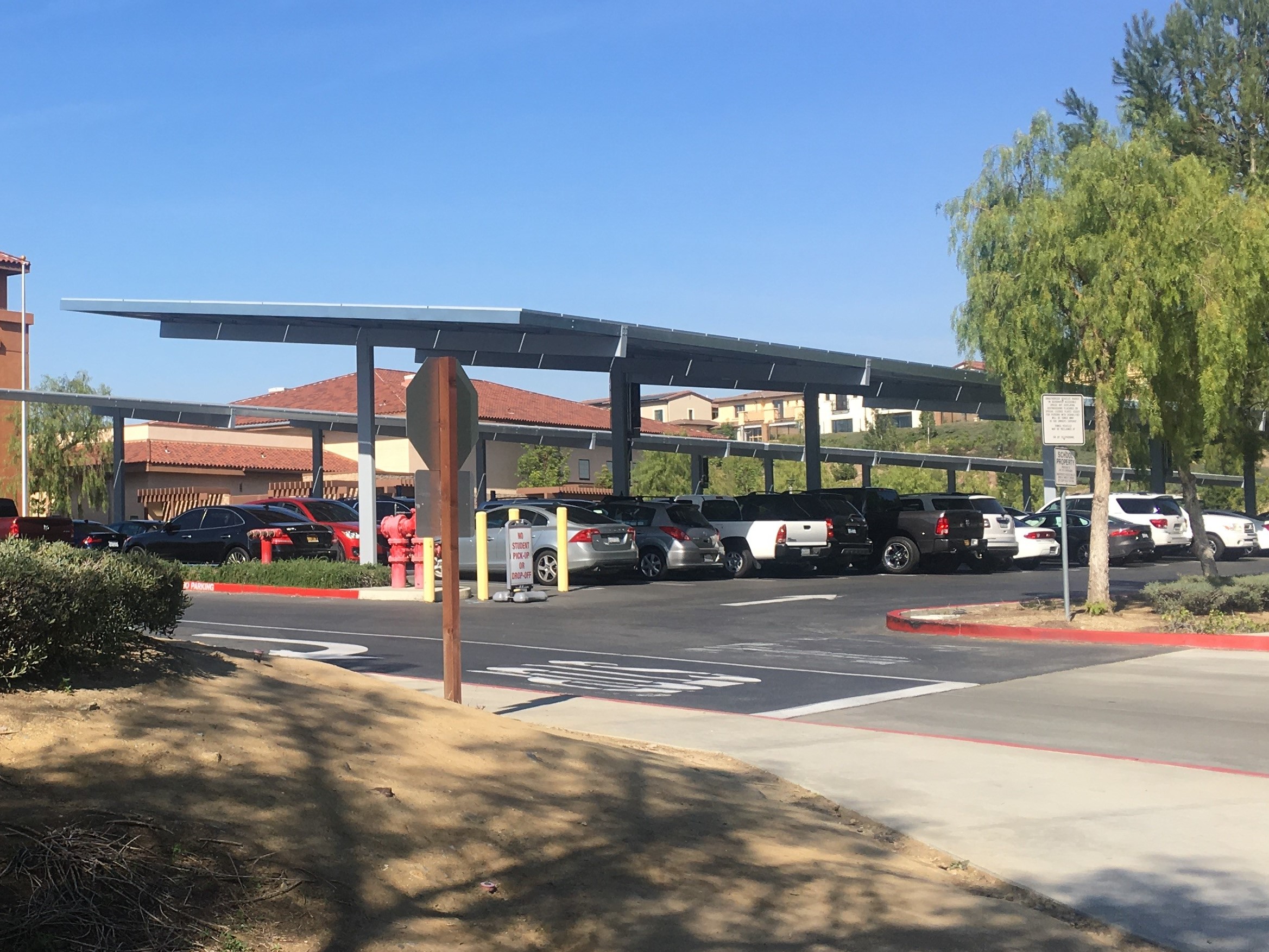 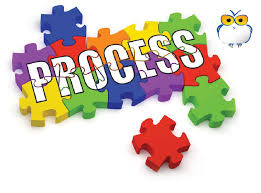 PFMG Solar site walks to determine best placement

District and Maintenance reviewed PFMG recommendations

District met with each Site Leadership Team (Admin and Staff) to review  placement criteria, present proposed locations and collaborate on possible alternative locations
11 of the 20 sites came up with alternatives

District shared alternatives with PFMG who was able to honor our changes
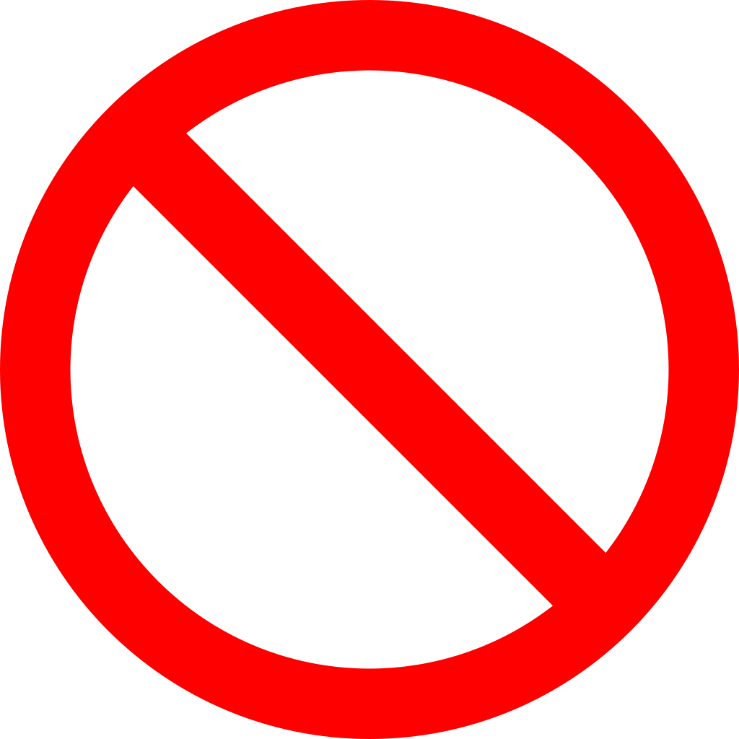 Placement Criteria of Photovoltaic Arrays
1. Requirements per DSA (Division of State Architects):
Solar panels can’t go on top of existing structures 
     (i.e. roofs, existing lunch shelters)
Solar panels must be at least 20 feet from any existing building
Solar panels can’t go over play ground equipment
Solar panels can’t go over existing easements
Solar panels can’t go over fire lanes
Solar structure needs to be ADA accessible

2. Solar panels need maximum exposure-no interference with shade from buildings or trees

3. Avoid placing Solar panels in the front of schools for aesthetic reasons

4. Replace displaced trees

5. Create usable shade space for students and community
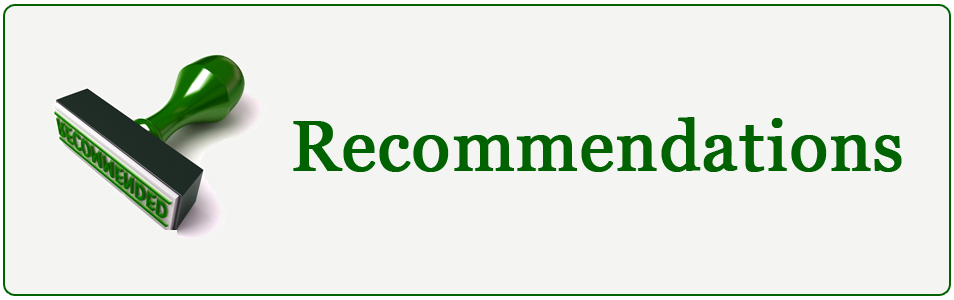 ACACIA ELEMENTARY
Z:\02_Projects\Fullerton School District\Engineering\Array Layouts\2018‐03‐10_Schematic\Acacia ES_S02_sap_2019‐02‐08.png
Full‐SD_SAS_v1.230_sp_2019‐02‐08.xlsm
Printed: 2/8/2019
87%
SAS Template Version: v110, Release Date: 01/22/2018
BEECHWOOD
Z:\02_Projects\Fullerton School District\Engineering\Array Layouts\2018‐03‐10_Schematic\Beechwood ES_S02_sap_2019‐02‐08.png
Full‐SD_SAS_v1.230_sp_2019‐02‐08.xlsm
Printed: 2/8/2019
85%
SAS Template Version: v110, Release Date: 01/22/2018
COMMONWEALTH ELEMENTARY
Z:\02_Projects\Fullerton School District\Engineering\Array Layouts\2019‐02‐08_Constrained\Commonwealth ES_S01_sap_2018‐3‐10.png
Full‐SD_SAS_v1.235_sp_2019‐02‐27.xlsm
Printed: 2/27/2019
86%
SAS Template Version: v110, Release Date: 01/22/2018
PACIFIC DRIVE, DISTRICT OFFICE
Z:\02_Projects\Fullerton School District\Engineering\Array Layouts\2019‐02‐08_Constrained\District Office & Pacific Drive ES_S04_jsr_2018‐06‐26.pn Full‐SD_SAS_v1.233_sp_2019‐02‐13.xlsm
Printed: 2/14/2019
87%
86%
84%
SAS Template Version: v110, Release Date: 01/22/2018
FERN ELEMENTARY
Proposed New Placement 3/22/19
Z:\02_Projects\Fullerton School District\Engineering\Array Layouts\2019‐02‐08_Constrained\Fern Drive ES_S01_pms_2019‐03‐21.png
Full‐SD_SAS_v1.240_ps_2019‐03‐21.xlsm
Printed: 3/21/2019
82%
SAS Template Version: v110, Release Date: 01/22/2018
FISLER
Z:\02_Projects\Fullerton School District\Engineering\Array Layouts\2018‐03‐10_Schematic\Fisler ES_S03_jsr_2018‐04‐03.png
Full‐SD_SAS_v1.230_sp_2019‐02‐08.xlsm
Printed: 2/8/2019
78%
SAS Template Version: v110, Release Date: 01/22/2018
GOLDEN HILL ELEMENTARY
Z:\02_Projects\Fullerton School District\Engineering\Array Layouts\2019‐02‐08_Constrained\Golden Hill ES_S02_sap_2018‐03‐11.png
Full‐SD_SAS_v1.233_sp_2019‐02‐13.xlsm
Printed: 2/14/2019
76%
SAS Template Version: v110, Release Date: 01/22/2018
HERMOSA ELEMENTARY
Z:\02_Projects\Fullerton School District\Engineering\Array Layouts\2018‐03‐10_Schematic\Hermosa Drive ES_S02_sap_2019‐01‐24.png
Full‐SD_SAS_v1.230_sp_2019‐02‐08.xlsm
Printed: 2/8/2019
85%
SAS Template Version: v110, Release Date: 01/22/2018
LADERA VISTA JUNIOR HIGH
Z:\02_Projects\Fullerton School District\Engineering\Array Layouts\2019‐02‐08_Constrained\Ladera Vista JHS_S03_sap_2019‐02‐08_option2.png
Full‐SD_SAS_v1.233_sp_2019‐02‐13.xlsm
Printed: 2/13/2019
83%
SAS Template Version: v110, Release Date: 01/22/2018
LAGUNA ROAD ELEMENTARY
Z:\02_Projects\Fullerton School District\Engineering\Array Layouts\2019‐02‐08_Constrained\Laguna Road ES_S02_sap_2019‐02‐08.png
Full‐SD_SAS_v1.236_sp_2019‐02‐27.xlsm
Printed: 2/27/2019
83%
SAS Template Version: v110, Release Date: 01/22/2018
MAPLE ELEMENTARY
Z:\02_Projects\Fullerton School District\Engineering\Array Layouts\2018‐03‐10_Schematic\Maple ES_S01_sap_2018‐03‐11.png
Full‐SD_SAS_v1.230_sp_2019‐02‐08.xlsm
Printed: 2/8/2019
81%
SAS Template Version: v110, Release Date: 01/22/2018
NICOLAS JUNIOR HIGH
Z:\02_Projects\Fullerton School District\Engineering\Array Layouts\2019‐02‐08_Constrained\Nicolas JHS_S01_sap_2018‐03‐11.png
Full‐SD_SAS_v1.234_sp_2019‐02‐22.xlsm
Printed: 2/22/2019
74%
SAS Template Version: v110, Release Date: 01/22/2018
ORANGETHORPE ELEMENTARY
Z:\02_Projects\Fullerton School District\Engineering\Array Layouts\2018‐03‐10_Schematic\Orangethorpe ES_S01_sap_2018‐03‐11.png
Full‐SD_SAS_v1.230_sp_2019‐02‐08.xlsm
Printed: 2/8/2019
85%
SAS Template Version: v110, Release Date: 01/22/2018
PARKS JUNIOR HIGH
Z:\02_Projects\Fullerton School District\Engineering\Array Layouts\2018‐03‐10_Schematic\Parks JHS_S01_sap_2018‐03‐11.png
Full‐SD_SAS_v1.231_sp_2019‐02‐11.xlsm
Printed: 2/11/2019
85%
SAS Template Version: v110, Release Date: 01/22/2018
RAYMOND ELEMENTARY
Z:\02_Projects\Fullerton School District\Engineering\Array Layouts\2019‐02‐08_Constrained\Raymond ES_S04_sap_2019‐02‐08.png
Full‐SD_SAS_v1.234_sp_2019‐02‐22.xlsm
Printed: 2/22/2019
80%
SAS Template Version: v110, Release Date: 01/22/2018
RICHMAN ELEMENTARY
Z:\02_Projects\Fullerton School District\Engineering\Array Layouts\2019‐02‐08_Constrained\Richman ES_S03_sap_2019‐02‐08.png
Full‐SD_SAS_v1.232_sp_2019‐02‐13.xlsm
Printed: 2/13/2019
76%
SAS Template Version: v110, Release Date: 01/22/2018
ROLLING HILLS ELEMENTARY
Z:\02_Projects\Fullerton School District\Engineering\Array Layouts\2019‐02‐08_Constrained\Rolling Hills ES_S03_sap_2019‐02‐08.png
Full‐SD_SAS_v1.232_sp_2019‐02‐13.xlsm
Printed: 2/13/2019
82%
SAS Template Version: v110, Release Date: 01/22/2018
SUNSET LANE ELEMENTARY
Z:\02_Projects\Fullerton School District\Engineering\Array Layouts\2019-02-08_Constrained\Sunset Lane ES_S03_pms_2019-03-07.png
Full-SD_SAS_v1.238_ps_2019-03-07.xlsm
Printed: 3/7/2019
74%
SAS Template Version: v110, Release Date: 01/22/2018
VALENCIA PARK ELEMENTARY
Z:\02_Projects\Fullerton School District\Engineering\Array Layouts\2019‐02‐08_Constrained\Valencia Park ES_S02_sap_2019‐02‐08.png
Full‐SD_SAS_v1.235_sp_2019‐02‐27.xlsm
Printed: 2/27/2019
69%
SAS Template Version: v110, Release Date: 01/22/2018
WOODCREST ELEMENTARY
Z:\02_Projects\Fullerton School District\Engineering\Array Layouts\2018‐03‐10_Schematic\Woodcrest ES_S01_sap_2018‐03‐11.png
Full‐SD_SAS_v1.230_sp_2019‐02‐08.xlsm
Printed: 2/8/2019
71%
SAS Template Version: v110, Release Date: 01/22/2018
Next Steps
Board approves placement locations
PFMG proceeds with applications and pre-construction
Construction